Voeding van Geiten
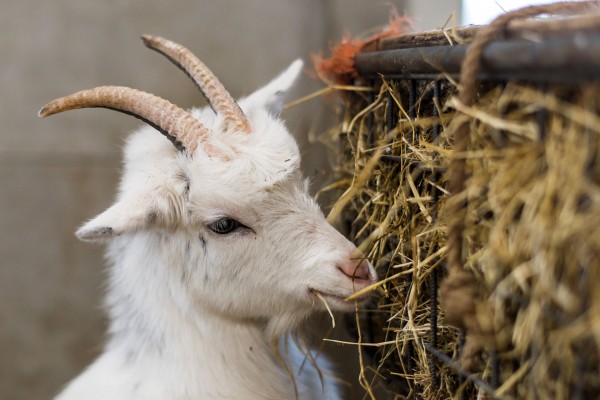 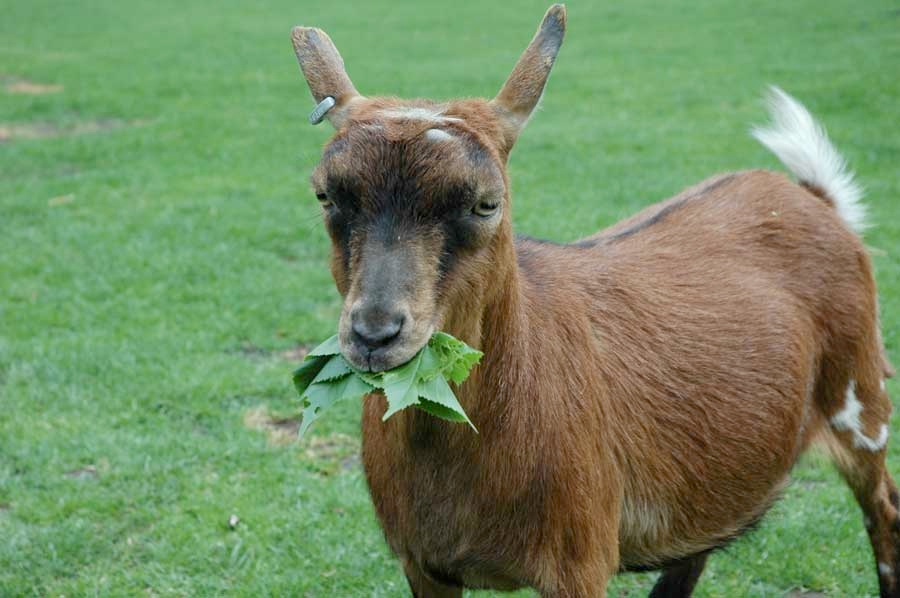 Wat gaan we dit lesuur doen?
Hoe ziet het maagdarmstelsel van een geit eruit?
Voersoorten
Opdracht voedingsstoffen
Hoe ziet het maagdarmstelsel van een geit eruit?
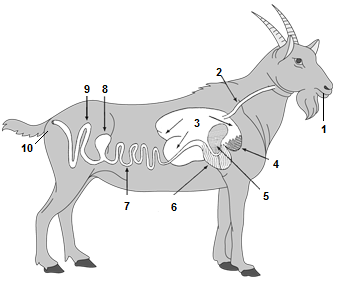 [Speaker Notes: 1: Bek
2: Slokdarm
3: Pens
4: Netmaag
5: Boekmaag
6: Lebmaag
7: Dunne darm
8: Blinde darm
9: Dikke darm
10: Anus]
Wat heeft een geit nodig?
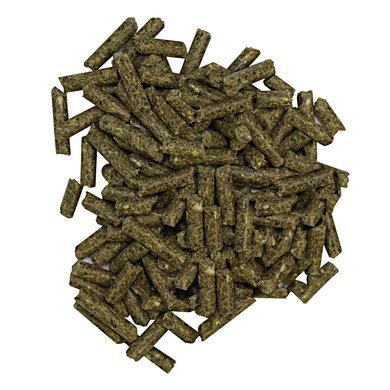 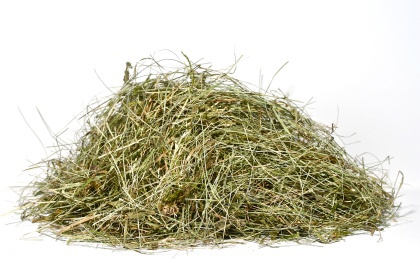 Overige voersoorten  (met mate)
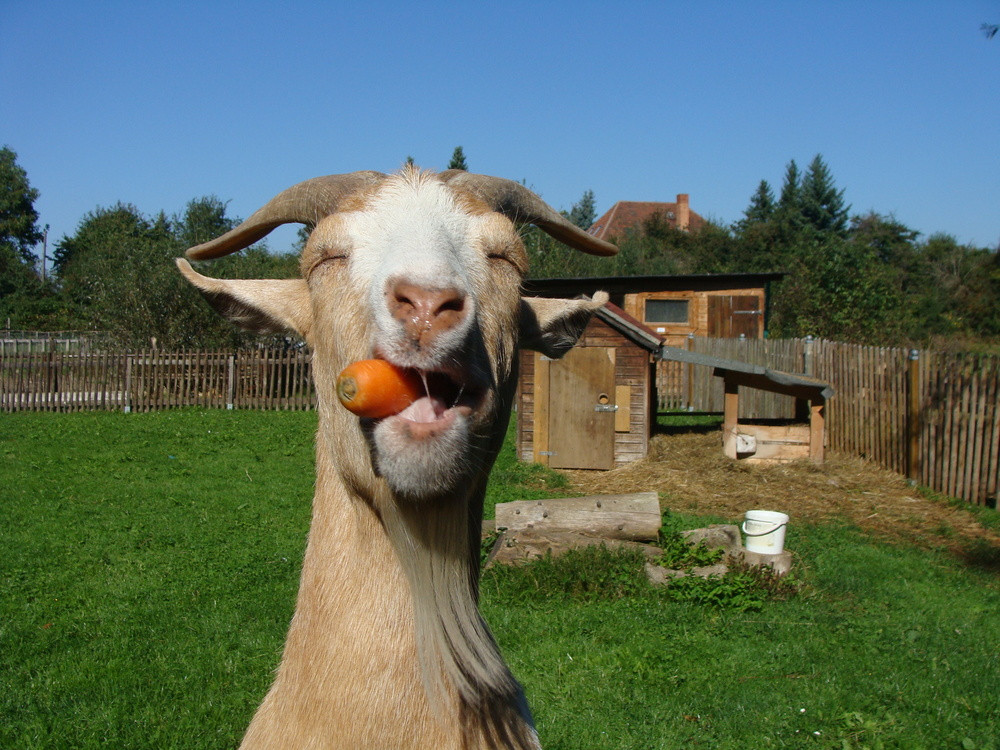 Koolsoorten
Riet
Stro 
Aardappelen
(Voeder-) Suiker bieten
Appels
Peulvruchten
Takjes, snoeiafval, houtjes
Oud brood
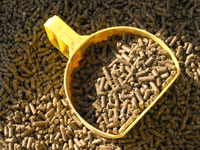 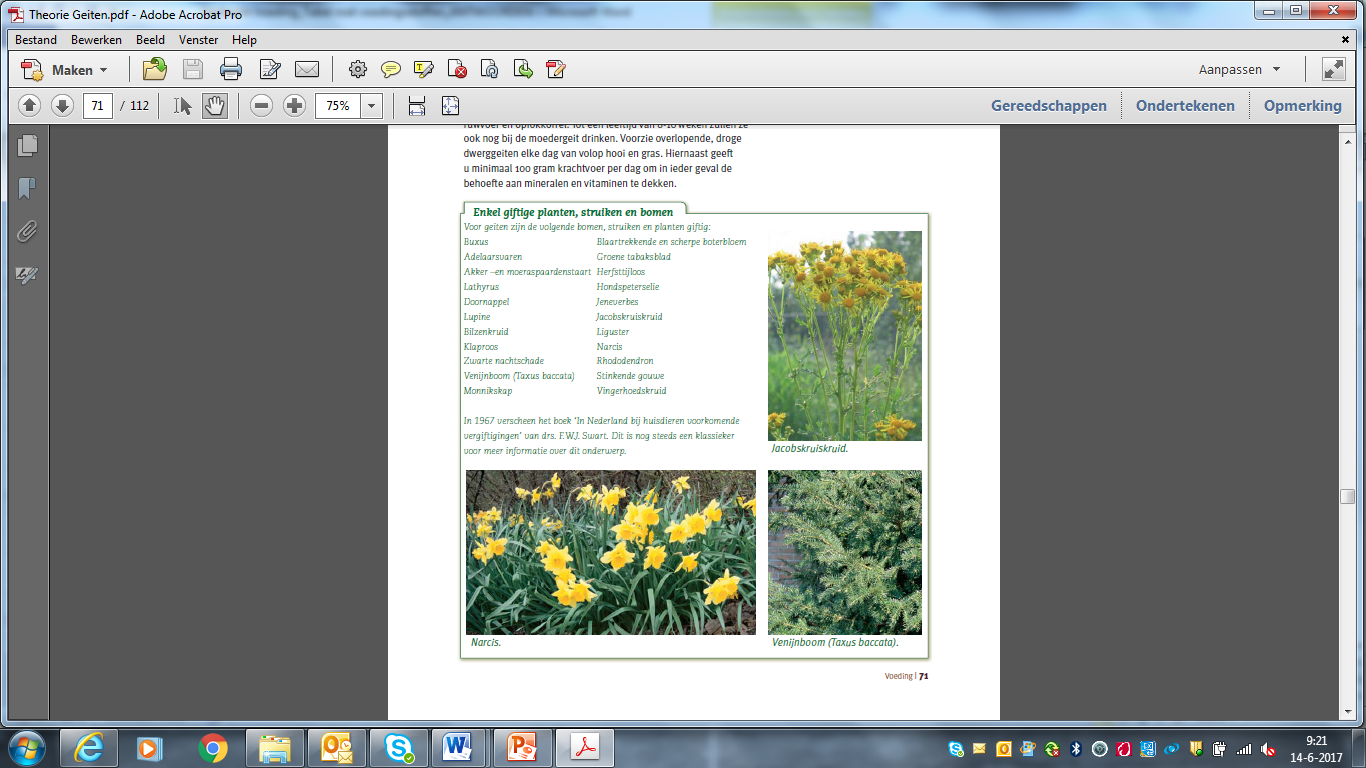